UTM

Universal Transverse Mercator
Coordinates
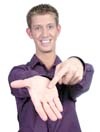 UTM Exercise
Locating the Grid
UTM Guide
USNG Sheet
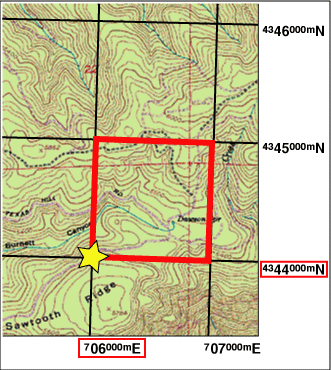 This 1km square is located at706km E 4344km N


Usually we need to be a bit more precise about a location!
Using UTM is Easy
Take a look at the “UTM Practice Map” handout.
Can you quickly determine what map feature is at:          755.2 km E    4255.4 km N
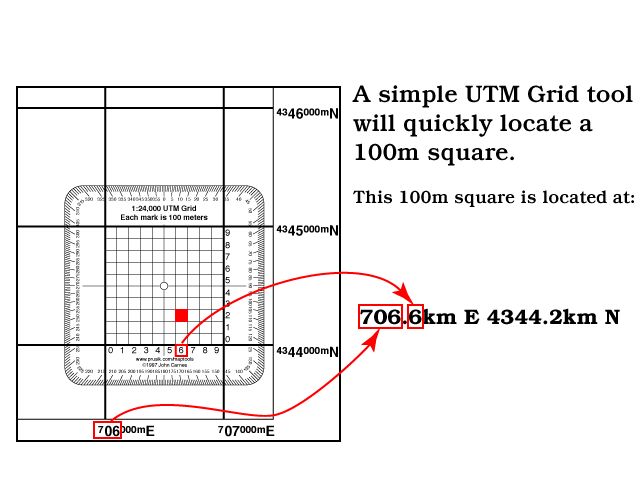 100m square example
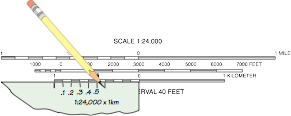 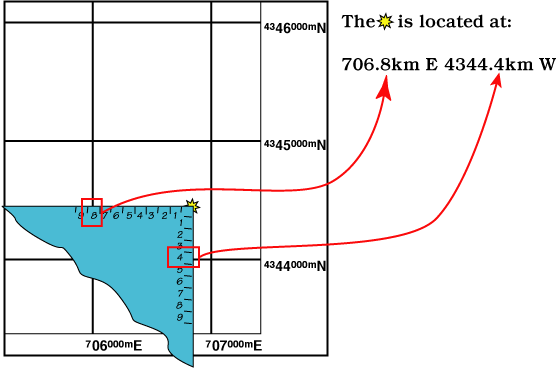 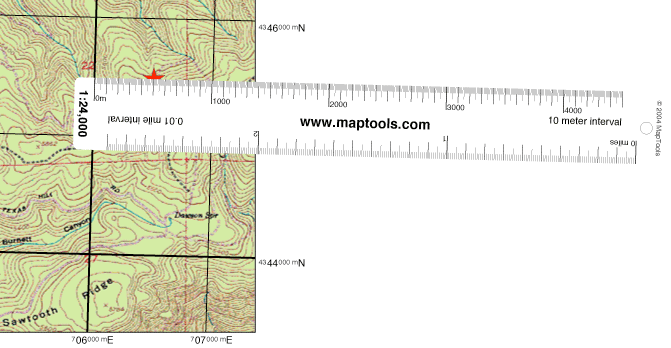 Using a distance scale, marked in meters, to measure UTM coordinates
There are many ways to write the same position...
P
r
e
c
i
s
i
o
n

|
|
V
Kilometers
Meters
755km E 4255km N
755000m E 4255000m N
755.2km E 4255.4km N
755200m E 4255400m N
755.23km E 4255.48km N
755230m E 4255480m N
755.234km E 4255.483km N
755234m E 4255483m N
755.200km
755 200m
UTM Display on a GPS Receiver
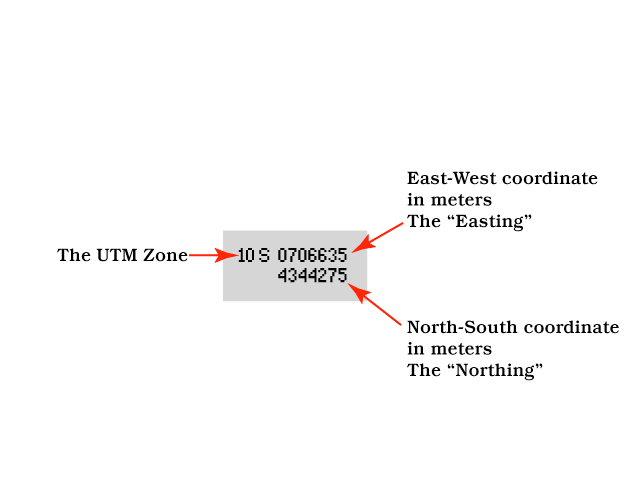 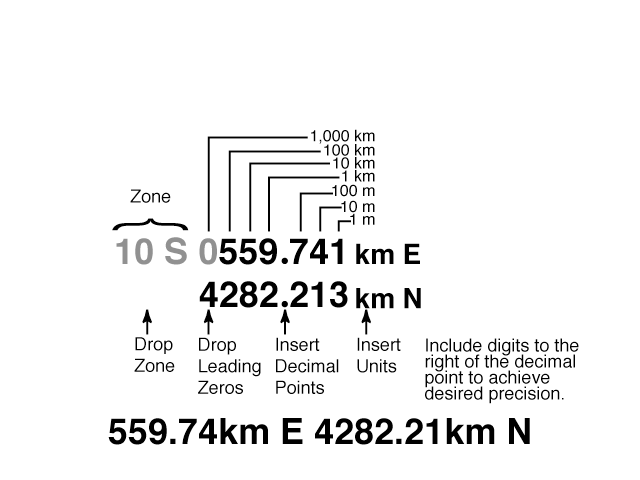 Reporting your position inUTM kilometers
This is a 
Township & Range Section, 
NOT a UTM Grid
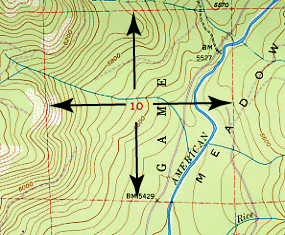 U.S. National Grid (USNG)
Coordinates
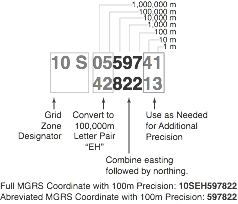 Printed Grid Reference Box
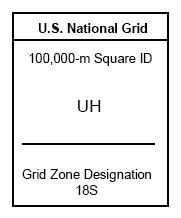 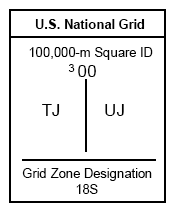 U.S. National Grid
could make many location signs 
“GPS Compatible”
House Numbers
Upgraded Highway Mile Post
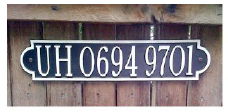 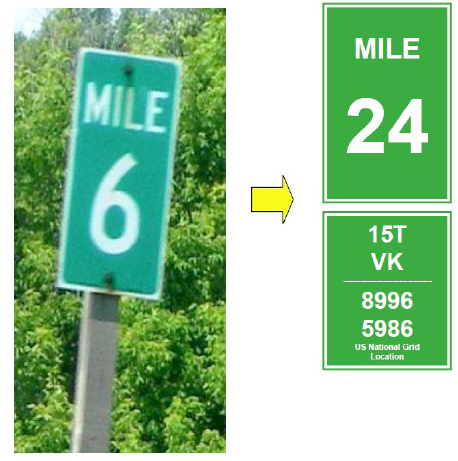 Trail
Markers
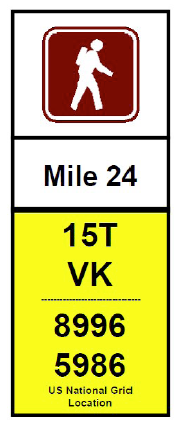 Rural Fire Numbers
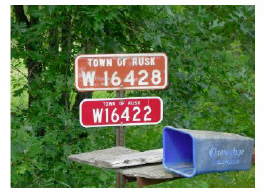 UTM Coordinate Markingson USGS Topographic Maps
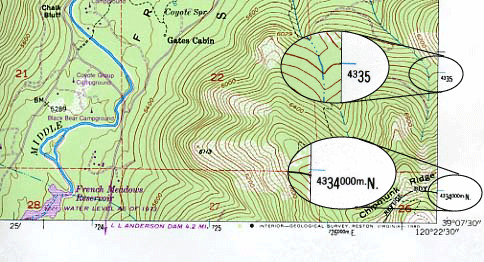 Make a mark between digits 
from the grid within the grid
USGS
1:24,000
1000m grid
Campus Air Photo
1:5490
100m grid
755230m E 4255480m N
587460m E 4124620m N
755.23km E 4255.48km N
587.46km E 4124.62km N
Plotting and Reading UTMClassroom Exercise
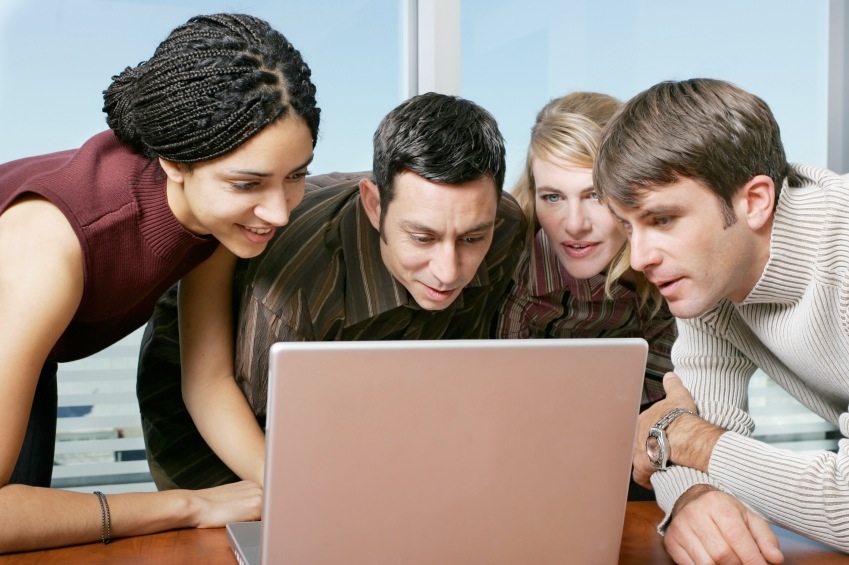 More about UTM
Transverse Mercator Projection
Central meridian is selected by the map maker and touches the cylinder.
Maps using the projection can show the whole Earth, but directions, distances, and areas are reasonably accurate only within 15° of the central meridian.
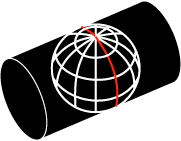 UTM Zones
World is divided into 60 zones.
Each zone is 6° of longitude wide.
Zones are numbered 1 to 60, starting at 180° and progressing to the east.
UTM Zones
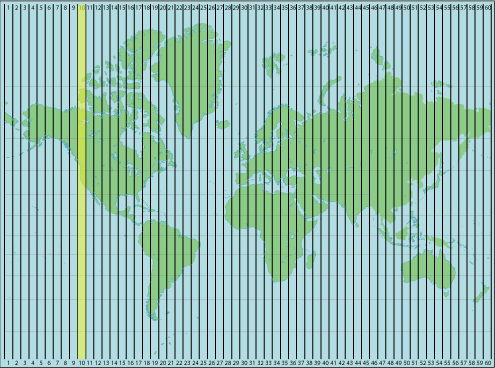 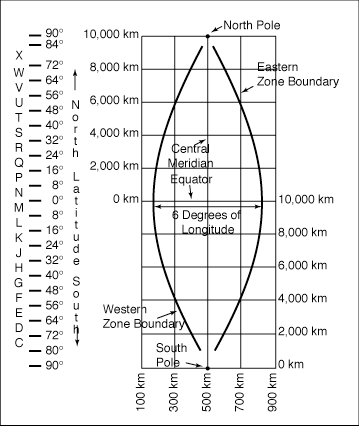 UTMZoneDetails
Boundary between UTM zones
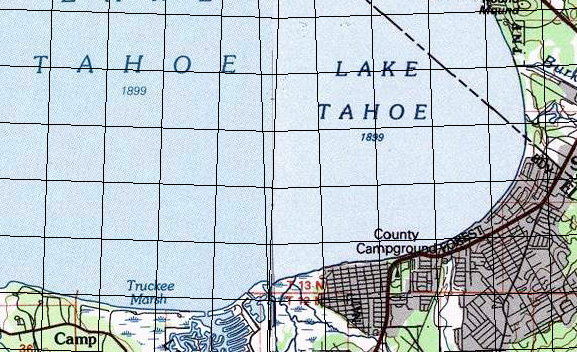 Converting Lat/Lon to UTM
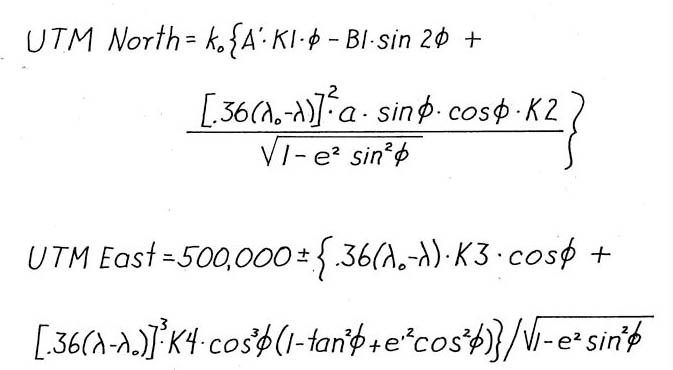 Converting UTM to Lat/Lon
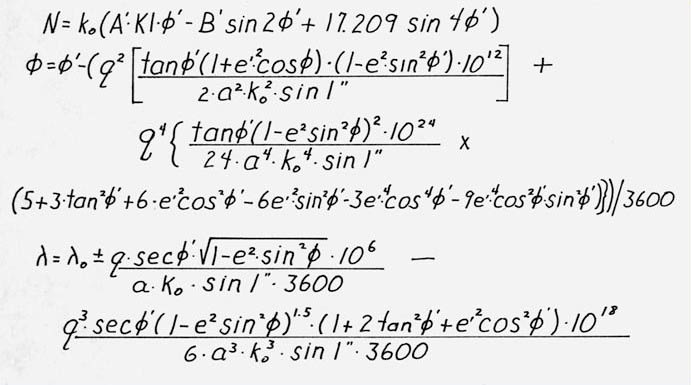 Converting betweenLat/Lon and UTM
Save a waypoint in the position format you have the coordinate in.
Switch to the position format you want to convert to.
Recall the waypoint